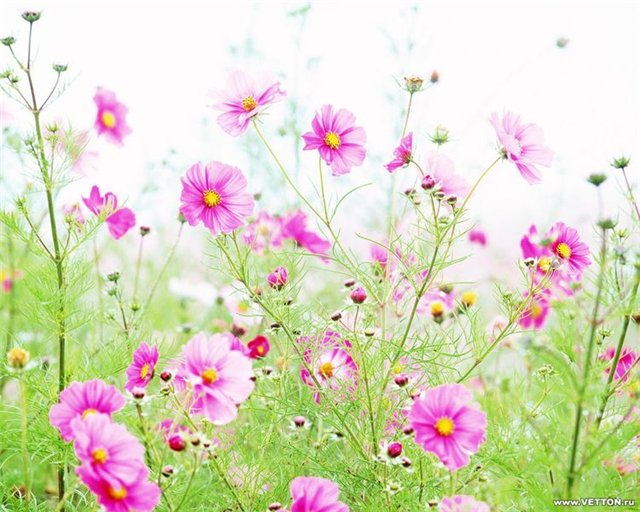 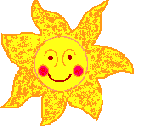 ПРОЕКТ   «ПЛАНЕТА  ДОБРОТЫ»
ПОДПРОЕКТ ДЛЯ ГРУППЫ С ИНТЕЛЛЕКТУАЛЬНОЙ НЕДОСТАТОЧНОСТЬЮ

  «СОЛНЫШКИНА ШКОЛА»
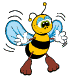 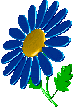 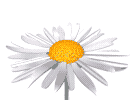 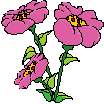 Воспитатель высшей категории;  группы с интеллектуальной недостаточностью 
ГБДОУ детский сад  № 7 компенсирующего вида Центрального района Санкт-Петербурга
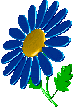 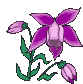 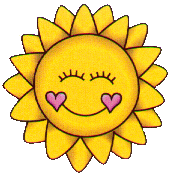 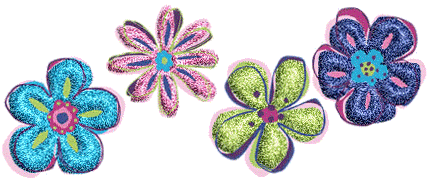 В КАЖДОМ ЧЕЛОВЕКЕ СОЛНЦЕ, ТОЛЬКО ДАЙТЕ ЕМУ СВЕТИТЬ!                              СОКРАТ
Формирование позитивного отношения к миру,  детей с ОВЗ в условиях круглосуточного пребывания  в детском саду,  как средство их успешной социализации.
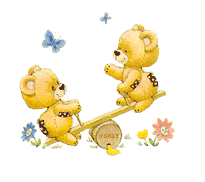 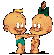 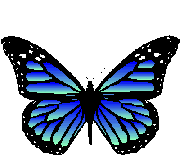 « Создание эмоционально-положительного климата для ребенка с нарушением 
интеллекта в  условиях круглосуточного пребывания в детском саду»- моя основная цель, которая поможет моим детям в процессе социализации и коммуникации.
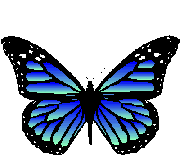 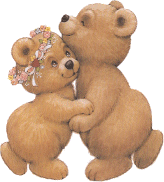 Педагогическое  кредо:


Ребенок –это не сосуд , который надо наполнить , а огонь , который надо разжечь.
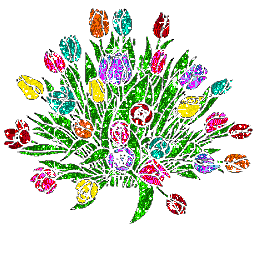 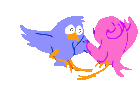 ОСНОВНОЫЕ  НАПРАВЛЕНИЯ      РАЗВИТИЯ  ДЕТЕЙ  В
ПРОЕКТЕ « ПЛАНЕТА ДОБРОТЫ»

СОЦИАЛЬНО-ЛИЧНОСТНЫЕ
            ПОЗНАВАТЕЛЬНО-РЕЧЕВЫЕ
            ХУДОЖЕСТВЕННО-ЭСТЕТИЧЕСКИЕ
            ФИЗИЧЕСКОЕ
            ЭКОЛОГО-ОЗДОРОВИТЕЛЬНЫЕ
            СОТРУДНИЧЕСТВО С РОДИТЕЛЯМИ
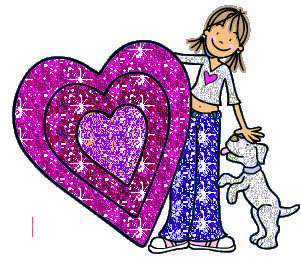 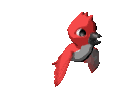 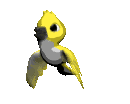 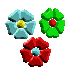 ЦЕЛИ ПРОЕКТА 
            «ПЛАНЕТА   ДОБРОТЫ»

-Формирование у детей позитивного эмоционального состояния;
-Развитие коммуникативных навыков в общении со сверстниками, педагогами, родителями и другими людьми;
-Развивать  умение передавать настроение, состояние, отношение к себе и окружающим.
-Создавать максимальную свободу для проявления инициативы и необходимое для этого физическое и психологическое пространство.
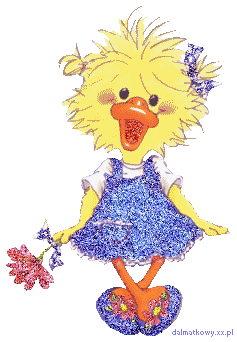 -Создание условий для полноценного, всестороннего,
психического и физического развития детей.
-Развитие у детей познавательного интереса.
-Воспитание культурно-гигиенических навыков и навыков самообслуживания.
-Сохранение и укрепление физического и психического здоровья.
-Повышение компетентности родителей в воспитании и обучении детей с  интеллектуальной недостаточностью, учитывая состояние ребенка и  особенности  семьи.
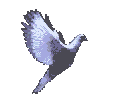 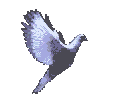 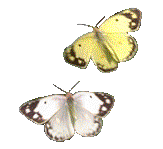 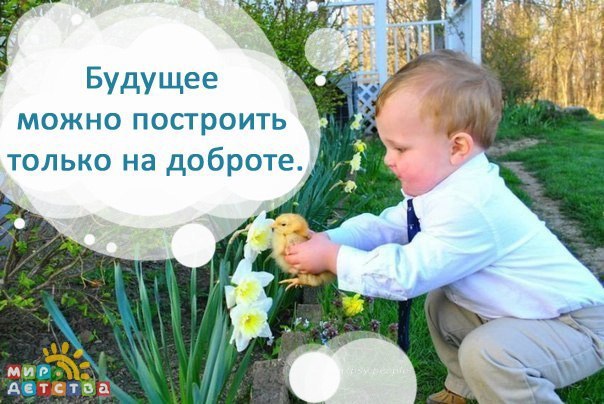 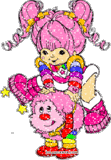 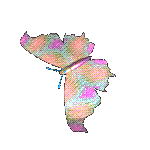 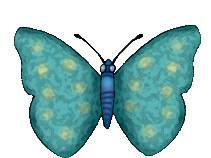 Задачи:
*Приобщать к элементарным общепринятым нормам взаимоотношений со сверстниками, взрослыми и окружающей природой с ориентацией на ненасильственную модель поведения.
*Формировать гендерную, семейную, гражданскую принадлежность , патриотические чувства.
*Развивать игровую деятельность.
*Формировать представления об опасных для человека и окружающего мира природы ситуациях и способах поведения в них.
*Обеспечить широкие возможности для  использования всех пяти органов чувств:  видеть, слышать, трогать руками, пробовать на вкус, чувствовать различные элементы окружающего мира.
*Развивать трудовую деятельность, воспитывать ценностное отношение к собственному труду, труду других людей, его результатам.
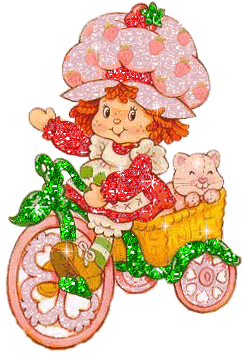 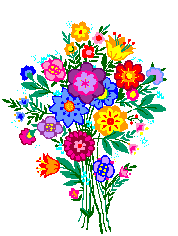 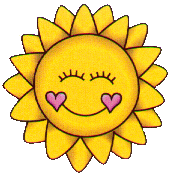 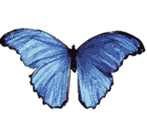 Пути реализации проекта:

Оснащение группы;
Введение в повседневную жизнь новых сказочный персонажей.
Обретение новых сказочных друзей.
Фотоальбомы ;
-Мультимедийные презентации.
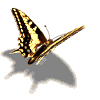 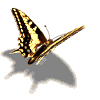 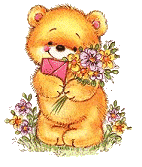 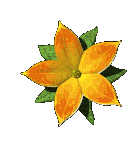 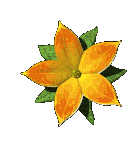 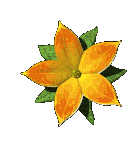 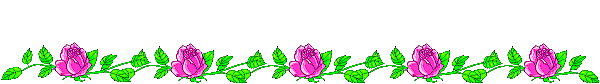 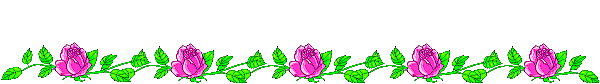 «СОЛНЫШКО  встречает нас улыбкой, как самых близких и любимых .  Мы тоже любим СОЛНЫШКО.» 

Дети должны быть уверены в том, что они любимы и, что  атмосфера внимания, тепла , заботы и доброты  всегда рядом с ними.  Они любимы не только своими родителями, но всеми окружающими их  людьми, всем миром.
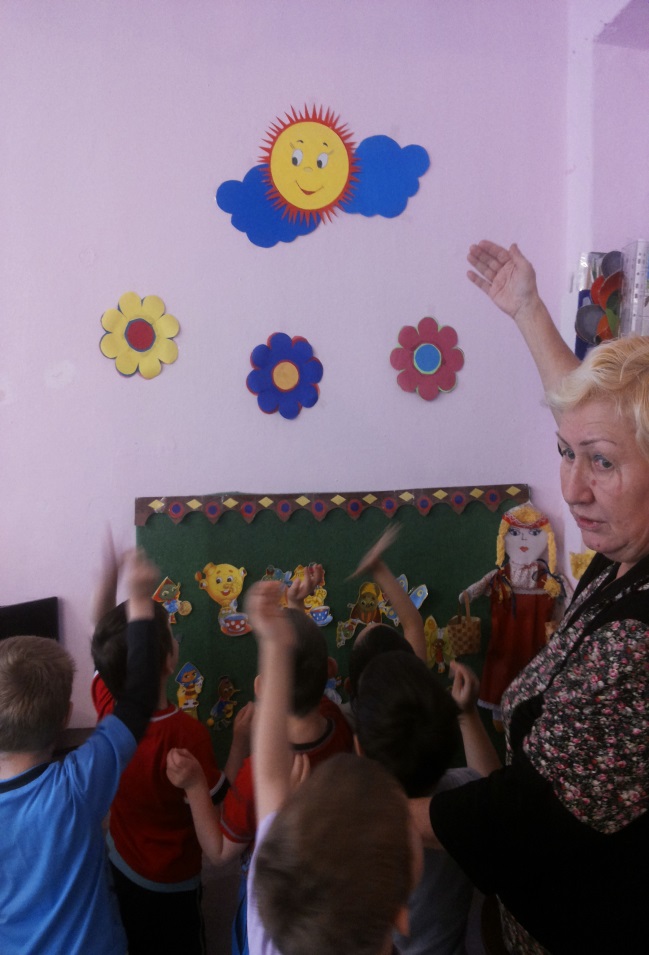 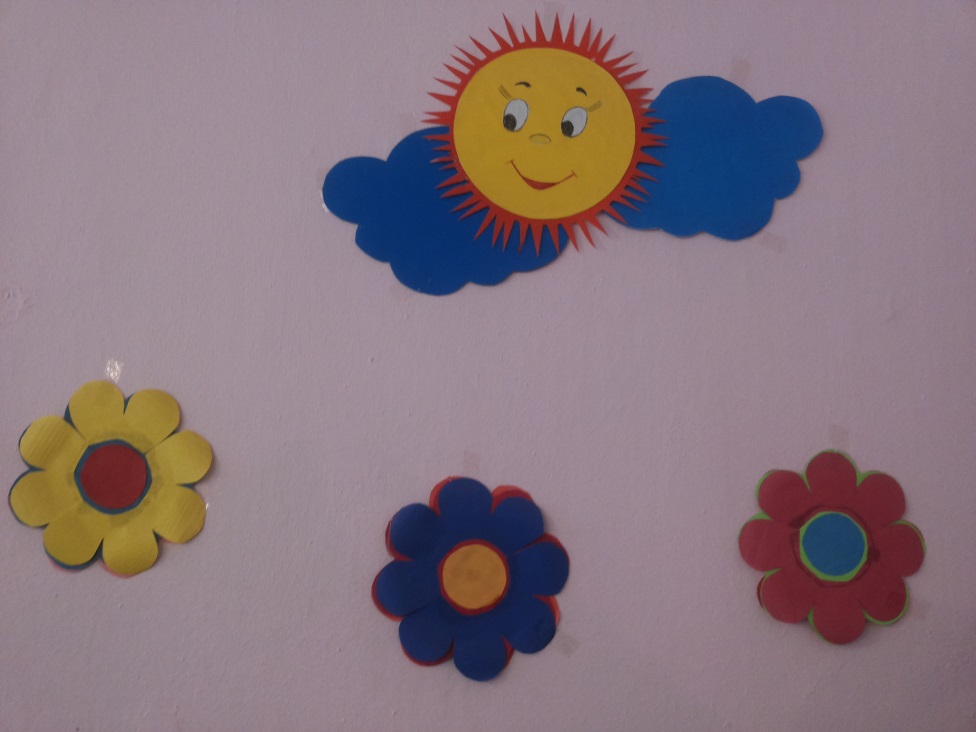 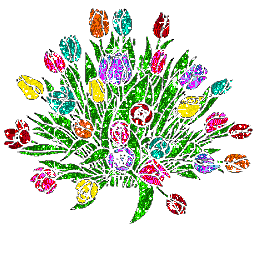 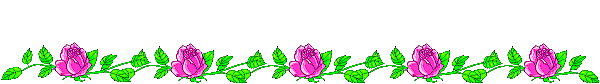 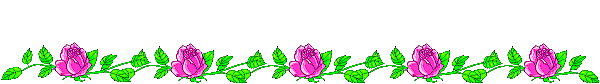 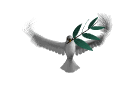 « А это наш «Капитоша», солнечная капелька, он такой же как солнышко, ласковый, заботливый, добрый.  «Капитоша»  помогает нам контролировать свои эмоции, ведь быть веселым и добрым лучше, чем хмурым и злым. Мы любим «Капитошу», он не только наш помощник, он  наш друг.. И если у нас плохое настроение, мы советуемся с «Капитошей» и стараемся их решить… Это очень важно иметь хорошего друга…..»
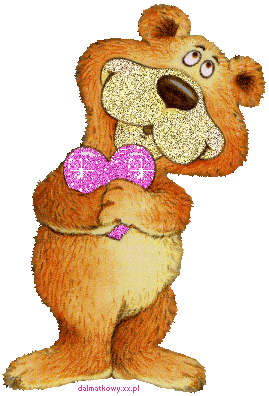 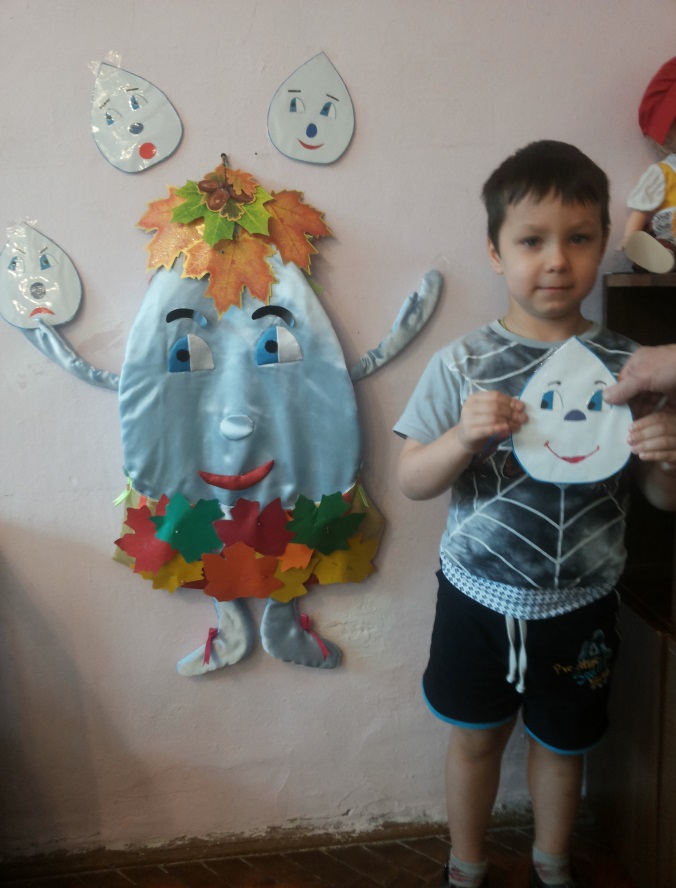 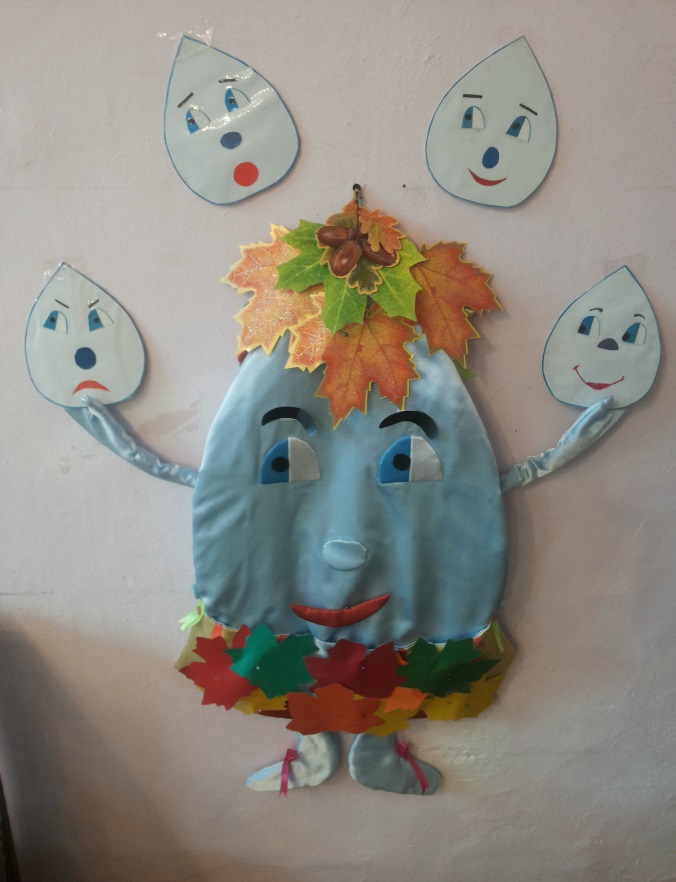 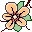 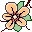 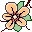 Дети учатся доброте и взаимопомощи, помогая солнечной капельке. Чувствуя свою важную миссию, стараются быть внимательными к окружающим. Уходит агрессия, раздражительность. Они учатся чувствовать удовлетворение в своих добрых поступках.  Это очень важно для детей с интеллектуальной недостаточность, т  агрессия и раздражительность, часто приводит к непредсказуемым последствиям. Когда же ребенок спокоен, умиротворен,  его мир наполняется смыслом, он становится более вдумчивым и более открытым для диалога. Победа над агрессией –важное звено в жизни таких детей. Перед ними открывается совершенно новый мир, полный любви и доброты.
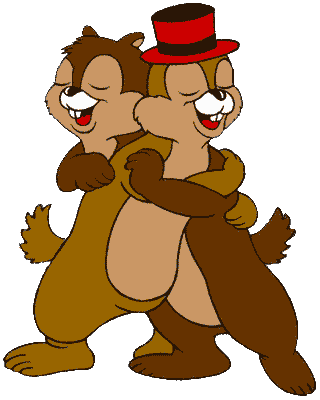 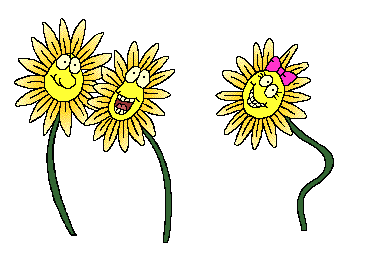 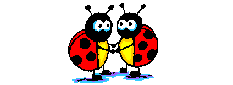 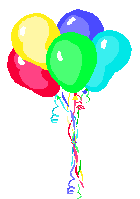 Стенд «Веселый этикет», «Азбука вежливости»
помогают детям обогатить свой словарный запас, привить культуру поведения в обществе.
Правильно оценивать свое поведение и  свои поступки, на эмоциональном уровне помогают впитывать понятия вежливости и доброты, то что так необходимо в социуме. На это следует обращать особое внимание.
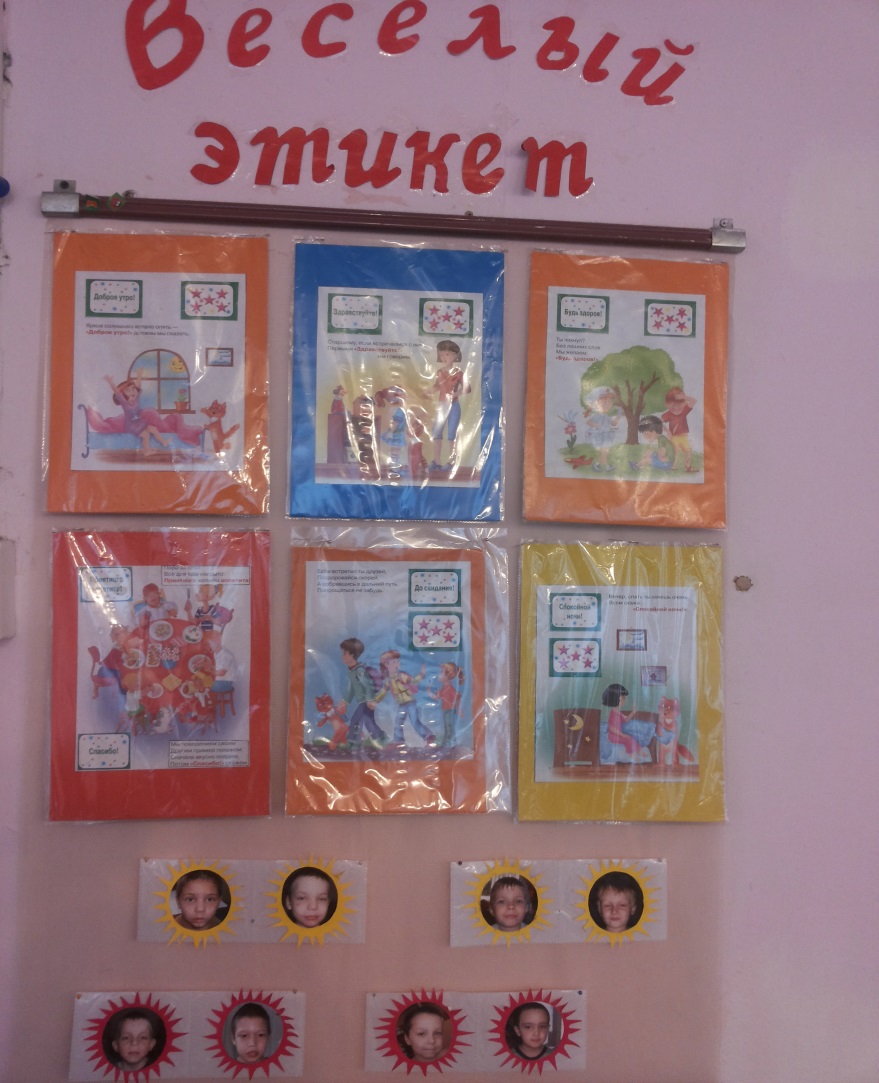 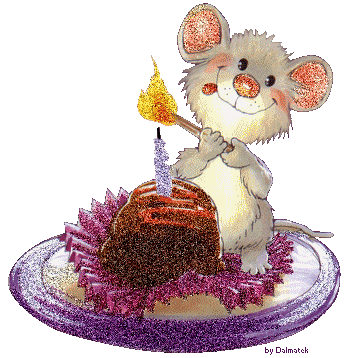 ФОРМЫ ВЗАИМОДЕЙСТВИЯ С РОДИТЕЛЯМИ В ПРОЦЕССЕ РЕАЛИЗАЦИИ ПРОЕКТА
ИНФОРМИРОВАНИЕКОНСУЛЬТИРОВАНИЕОБУЧЕНИЕ
АКТИВНЫЕ ФОРМЫ ВЗАИМОДЕЙСТВИЯ
РОДИТЕЛЬСКИЕ СОБРАНИЯ
ПЕДАГОГИЧЕСКАЯ ГОСТИННАЯ
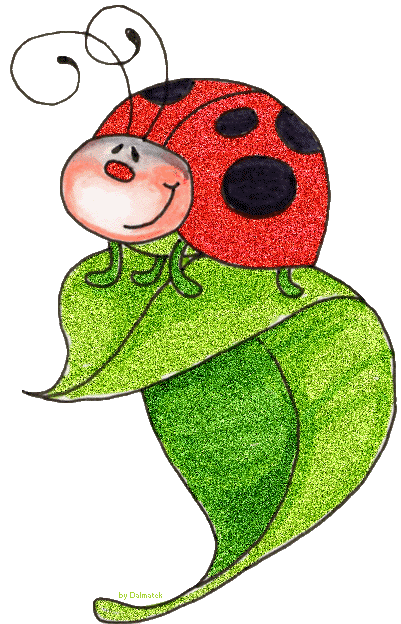 КОНСУЛЬТАЦИИ, БЕСЕДЫ
ПРАЗДНИКИ ИРАЗВЛЕЧЕНИЯ
ИГРОВЫЕ ТРЕНИНГИ
НОД
НАГЛЯДНОСТЬ
ЗАНИМАТЕЛЬНЫЕ ДЕЛА (ДОМА И В ГРУППЕ)
ДНИ ОТКРЫТЫХ ДВЕРЕЙ
Для успешного осуществления проекта «Планета доброты» и нашего подпроекта   «Солнышкина школа», взаимодействие и участие родителей в его реализации просто необходимо.
Укрепление института семьи, обеспечение психологического комфорта детей. 
 Создание положительной эмоциональной среды в процессе активного  взаимодействия   в образовательном пространстве группы между детьми, родителями и педагогами важнейшее условие  успешности проекта. 
Активировать и обогащать знания и умения родителей в вопросах воспитания, развития и образования детей чрез включение в реализация образовательного проекта.
Удовлетворять заинтересованность родителей по  правовым психолого-педагогическим вопросам.
Обобщать опыт семейного воспитания.
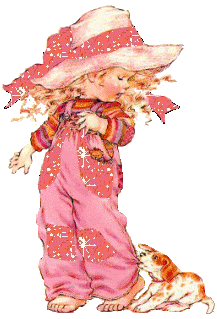 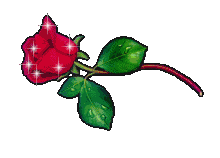 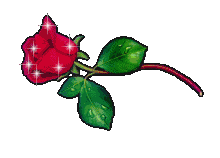 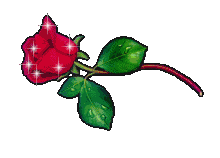 Выводы
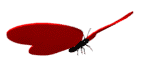 Погружение детей в мир доброты, взаимопонимания, привело к позитивным результатам, которые мы отслеживаем на основе наблюдений психо-эмоционального состояния ребенка, через взгляд, мимику, жесты. Результаты наблюдения показывают, что проводимая работа дала положительный результат: изменился психологический климат, детям стало уютно и комфортно в группе. Снизилась агрессивность детей, они стали доброжелательны, легко идут на контакт, появилась потребность в общении, желание общаться друг с другом.
 В процессе реализации проекта мы убедились, что для получения результата нужна интеграция разных видов  и форм детской деятельности.  Положительное влияние на этот позитивный процесс оказывает тесное сотрудничество в работе воспитателей, специалистов, руководителей, родителей. И конечно же , использование современных образовательных технологий ,  приемов развивающего обучения, и главное 
Индивидуального подхода к каждому ребенку.
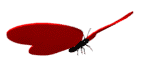 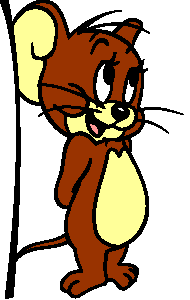 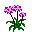 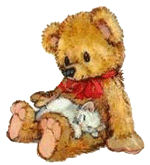 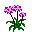 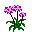 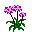